愛與榜樣
致   兒教組教員
愛 包括

界線
引導
界線 包括對自己的界線
你從何處得到界線？知識，教導，良心。                        （家庭、教會、學校、朋友、資訊）
你如何看待界線？感覺，情緒，抗爭。                （壓抑、不舒服、暴怒、自傷）
你如何回應界線？選擇。（以什麼為基準、為什麼選這個、不理、自爽、神的感覺）
引導 包括對自己的引導
你如何每天引導自己？
你每天如何讓神引導？
你的方法？時間？
你有挑戰自己，不以自己為主嗎？
愛 是為了愛主
原來是受苦
不能做自己
為了榮耀神
詩 396
活出自我   VS   自我要求
我本來就是這樣好不好
拜託喔，聖經又沒有記載說不可以這樣
大家都是這樣啊，這又沒怎樣
我還是有進來教會啊
不爽？不做就不要做啊
我比他還好，OK!
怕什麼，就是要說出來呀
所以你的造型、服裝、頭髮、態度、說話、生活  都是選擇
你做自己，不是壞人，也不是不好，但你願意為了耶穌選擇，自我要求，這是極其寶貴的事。
孩童的發展 撞擊 自我的發展
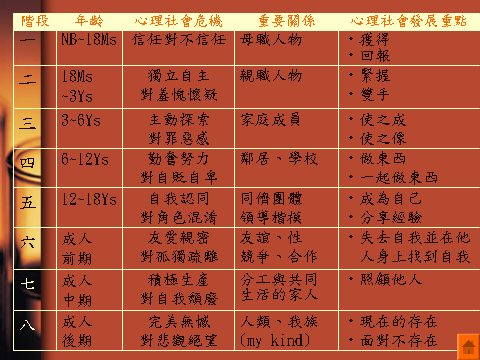 Erikson 的發展理論
11
「扮演」「示範」好老師的角色
做選擇（演出想很久，然後做出正面的選擇）
常說對不起（哇，怎麼辦，承認錯誤）
互相尊重（請，謝謝，微笑）
保持好奇心（讓我想ㄧ想）
「扮演，示範」好老師的角色
跟進他們被要求的事
1. 準時。2. 完成功課。3. 講話小聲。4. 保守承諾。5. 不要放棄。
接納角落的孩子
因為老師很愛主耶穌，所以......